Bridge lecture – intermediate
Hand evaluation – loser tricks
by Milan Macura
July 17, 2018
What features of your hand can you consider during or even before the bidding?
High card points (HCP)
Distribution
Length
Shortnesses
Extra trumps
Key cards

Type of honors
Position of honors
Defensive tricks
Loser tricks
Evaluating your hand well is essential for the bidding and reaching the right contract
Standard evaluation methods
High card points
Loser tricks (LT)
High card points + distributional points
Playing tricks (PT)
Definition of a loser trick (LT)
In theory (bidding): its a card which we are most likely to lose – missing honors
In practice (when dummy comes down): its a card we are going to lose if partner is not covering it
How do we count losers?
We count 1 LT for every missing honor in the suit A, K or Q, which we are missing based on length in the suit
How to count the losers in one suit
Singleton:
Ace: no loser
Any other: 1 loser
How to count the losers in one suit
Singleton:
A: 		no loser
x: 		1 loser

Doubleton:
AK: 		no losers
Ax/Kx: 	1 loser
xx: 		2 losers 
Qx: 		2 losers
How to count the losers in one suit
3 cards:
AKQ: 			no losers
AKx/ AQx / KQx: 		1 loser
Axx / Kxx / Qxx: 		2 losers
xxx / Jxx: 			3 losers
How to count the losers in one suit
3 cards:
AKQ: 			no losers
AKx/ AQx / KQx: 		1 loser
Axx / Kxx / Qxx: 		2 losers
xxx / Jxx: 			3 losers

4+ cards:
Axxx			2 losers	
AQxxx		1 loser		
4th/5th card are never losers
Example of a full hand
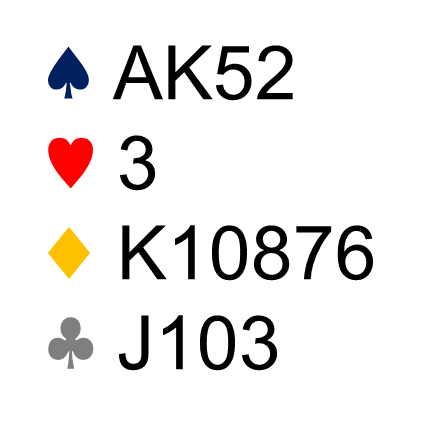 Example of a full hand
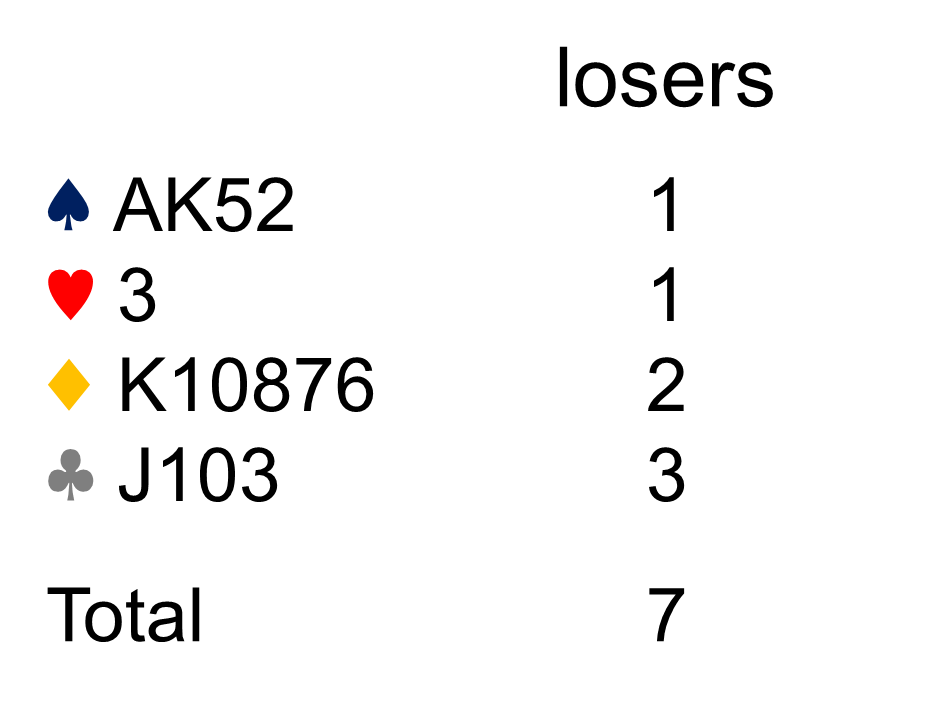 When to use losers
Not with balanced hands
Sometimes with standard/semi unbalanced hands
Always with extreme hands
Lets play some boards
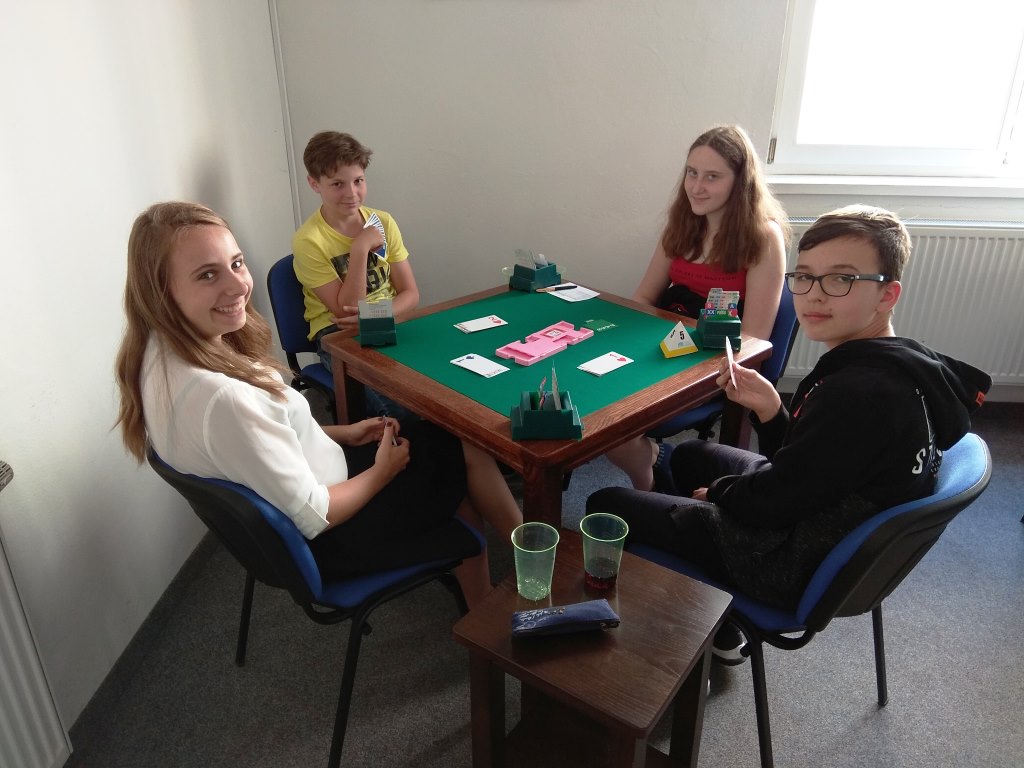 Board 25 - analysis
N
E
S
W
Board: 25
Dealer: N
VUL: EW
♠ KQ652
♥ A92
♦ AJ75
♣ 6
1♠
pass
3♠
pass
4♠
pass
pass
pass
N
♠ 87
♥ KJ3
♦ Q98
♣ QJ1052
♠ 104
♥ Q10764
♦ K103
♣ K97
W
E
Lead
S
4♡
♠ AJ93
♥ 85
♦ 642
♣ A843
Board 26 - analysis
N
E
S
W
Board: 26
Dealer: E
VUL: ALL
♠ J9
♥ A1053
♦ K43
♣ J1093
1♠
pass
2♠
pass
3♠
pass
4♠
N
♠ Q105
♥ 864
♦ 987652
♣ A
♠ AK8762
♥ KQ9
♦ 10
♣ K64
pass
pass
pass
W
E
Lead
S
2♣
♠ 43
♥ J72
♦ AQJ
♣ Q8752
Board 27 - analysis
N
E
S
W
Board: 27
Dealer: S
VUL: -
♠ A8643
♥ 8752
♦ K5
♣ 92
1♢
pass
1♠
pass
3♠
pass
N
♠ Q2
♥ KJ64
♦ 763
♣ KJ105
♠ J9
♥ AQ103
♦ 982
♣ Q843
4♠
pass
pass
pass
E
W
Lead
S
♣4
♠ K1075
♥ 9
♦ AQJ104
♣ A76
Board 28 - analysis
N
E
S
W
Board: 28
Dealer: W
VUL: NS
♠ 76
♥ AK85
♦ K103
♣ 10876
1♢
pass
1♠
pass
2♠
N
♠ AQJ8
♥ J104
♦ A7652
♣ 4
♠ K542
♥ Q32
♦ QJ4
♣ QJ5
pass
pass
pass
W
E
Lead
S
A♣
♠ 1093
♥ 976
♦ 98
♣ AK932
Remember – only evaluating your hand well makes you an expert player
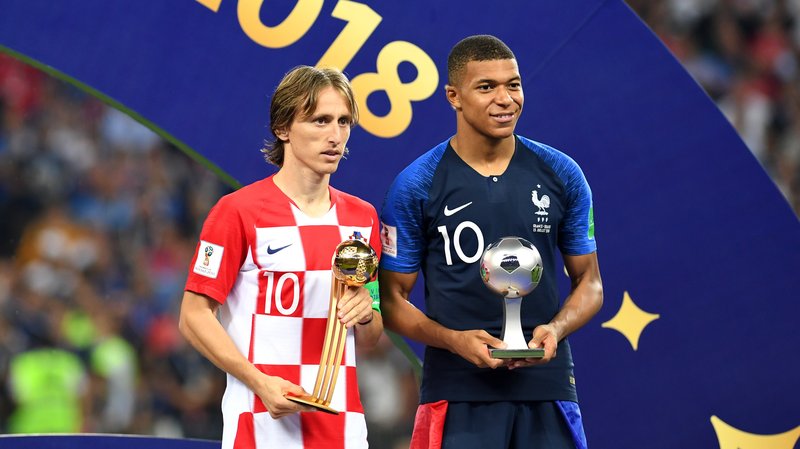